ФОРМИРОВАНИЕ ПРЕДСТАВЛЕНИЙ О ВЕЛИЧИНЕ И РАЗМЕРЕ ПРЕДМЕТОВ 
У ДЕТЕЙ МЛАДШЕГО ДОШКОЛЬНОГО ВОЗРАСТА НА ЗАНЯТИЯХ
ПО МАТЕМАТИКЕ
               
               



     
                  Подготовила воспитатель 
МБДОУ д/с № 20
                                    Колесникова Ольга Павловна
Цель исследования:
разработать серию конспектов непосредственно образовательной деятельности с детьми младшего дошкольного возраста по ознакомлению с величиной и размером предметов
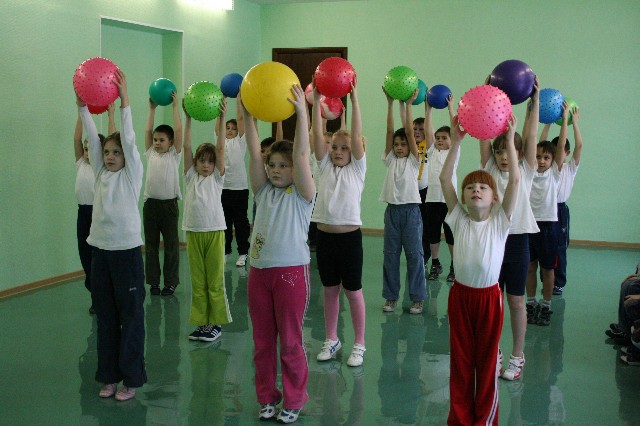 ФОРМИРОВАНИЕ ПРЕДСТАВЛЕНИЙ О ВЕЛИЧИНЕ И РАЗМЕРЕ ПРЕДМЕТОВ У ДЕТЕЙ МЛАДШЕГО ДОШКОЛЬНОГО ВОЗРАСТА НА ЗАНЯТИЯХПО МАТЕМАТИКЕ
Объект исследования 
 	обучение детей младшего дошкольного возраста на занятиях по математике

Предмет исследования 
	формирование представлений о величине  и размере предметов у детей младшего дошкольного возраста
задачи исследования:
дать теоретическое обоснование проблемы;
выявить  уровень развития представлений о величине и размере предметов у детей четвертого года жизни;
разработать серию занятий по математике с включением задачи по формированию представлений о величине и размере предметов и апробировать их на практике;
сформулировать выводы по результатам проведенной работы и разработать рекомендации для воспитателей по проблеме исследования
ГЛАВА 1. ТЕОРЕТИЧЕСКОЕ ОБОСНОВАНИЕ ПРОБЛЕМЫ
Исторические аспекты проблемы развития методики обучения математике детей дошкольного возраста
Изучение особенностей развития представлений о величине   и размере предметов у дошкольников в современной психолого-педагогической литературе 
Содержание и методика работы по развитию  представлений о величине  и размере предметов в младшей группе детского сада
Опытно-педагогическая работа
экспериментальным путем выявить уровень  развития представлений о величине и размере предметов у детей второй младшей группы;
изучить состояние работы по теме исследования в конкретной возрастной группе детского сада;
разработать серию конспектов НОД по формированию элементарных математических представлений  с включением программной задачи развития представлений о величине и размере предметов и апробировать ее на практике
База исследования
МБДОУ № 20 
Вторая младшая группа 
«Капельки»
ДИАГНОСТИКА УРОВНЯ РАЗВИТИЯ ПРЕДСТАВЛЕНИЙ О ВЕЛИЧИНЕ У ДЕТЕЙ МЛАДШЕГО ВОЗРАСТА
Задание № 1. «Собери куклу на прогулку»
Задание № 2. «Найди высокую елочку»
Задание № 3. «Сравни дорожки»
Задание № 4. «Найди домик»
Результаты диагностирования
АНАЛИЗ РАБОТЫ ВОСПИТАТЕЛЯ
ЦЕЛЬ:
	проанализировать использование форм и методов работы с детьми по проблеме.
	МЕТОДЫ:
	- анализ документации
	- беседа с педагогом
	- анализ развивающей среды.
Беседа с воспитателем
Какую программу вы используете в воспитательно-образовательной работе.
В каких видах детской деятельности вы осуществляете формирование знаний и представлений о величине. 
Какие методы и средства при этом используете.
Как организуется преемственность в работе с семьей.
Наблюдение за работой воспитателя
Цель:  
изучить особенности воспитательно-образовательного процесса во второй младшей группе
рассмотреть оснащение педагогического процесса по проблеме
охарактеризовать наличие игрового оборудования для закрепления знаний о величине и размере предметов
ФОРМИРУЮЩИЙ ЭТАП
Разработка  занятий и систематизация  серии игр для детей младшего возраста
Апробация в ходе воспитательно-образовательной работы с детьми занятий и игр с математическим содержанием
Организация работы с родителями
Составление рекомендаций по вопросам  обучения основам математики
Тематика занятий и игр
«Прогулка по чудесной полянке»
«Встреча с Клоуном»
«Гномы Бом, Бим и Бум в гостях у детей»
Прогулка по чудесной полянке
Цель занятия
продолжать учить сравнивать предметы разной длины, ширины, упражнять в употреблении слов: шире-уже, широкий-узкий, длинный-короткий;
Встреча с Клоуном
Цель занятия:
учить различать и правильно называть длинную и короткую дорожки, используя приемы наложения и приложения
Гномы Бом, Бим и Бум в гостях у детей
Цель занятия:
закреплять навыки сравнения предметов по длине приемами наложения и приложения;
РЕКОМЕНДАЦИИ
Ведущей формой обучения представлениям о величине и размере предметов являются занятия. При организации и проведении занятий необходимо следовать педагогическим заповедям:
поощрять все усилия ребенка и само его стремление узнать новое;
избегать отрицательных оценок результатов деятельности;
сравнивать результаты работы ребенка  только с его же собственными результатами;
с отстающими детьми начинать усваивать новый материал раньше, чем со всей группой.
СПАСИБО ЗА ВНИМАНИЕ